ECO-MADE
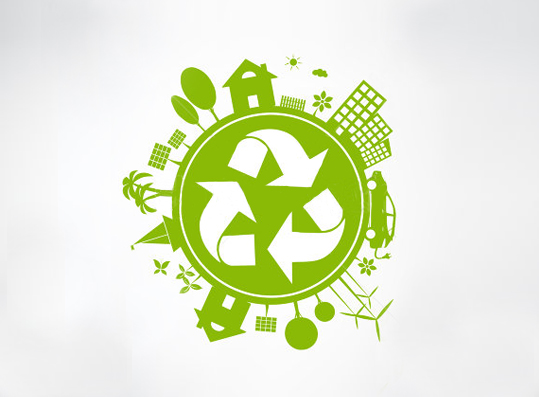 The main problem is environmental pollution
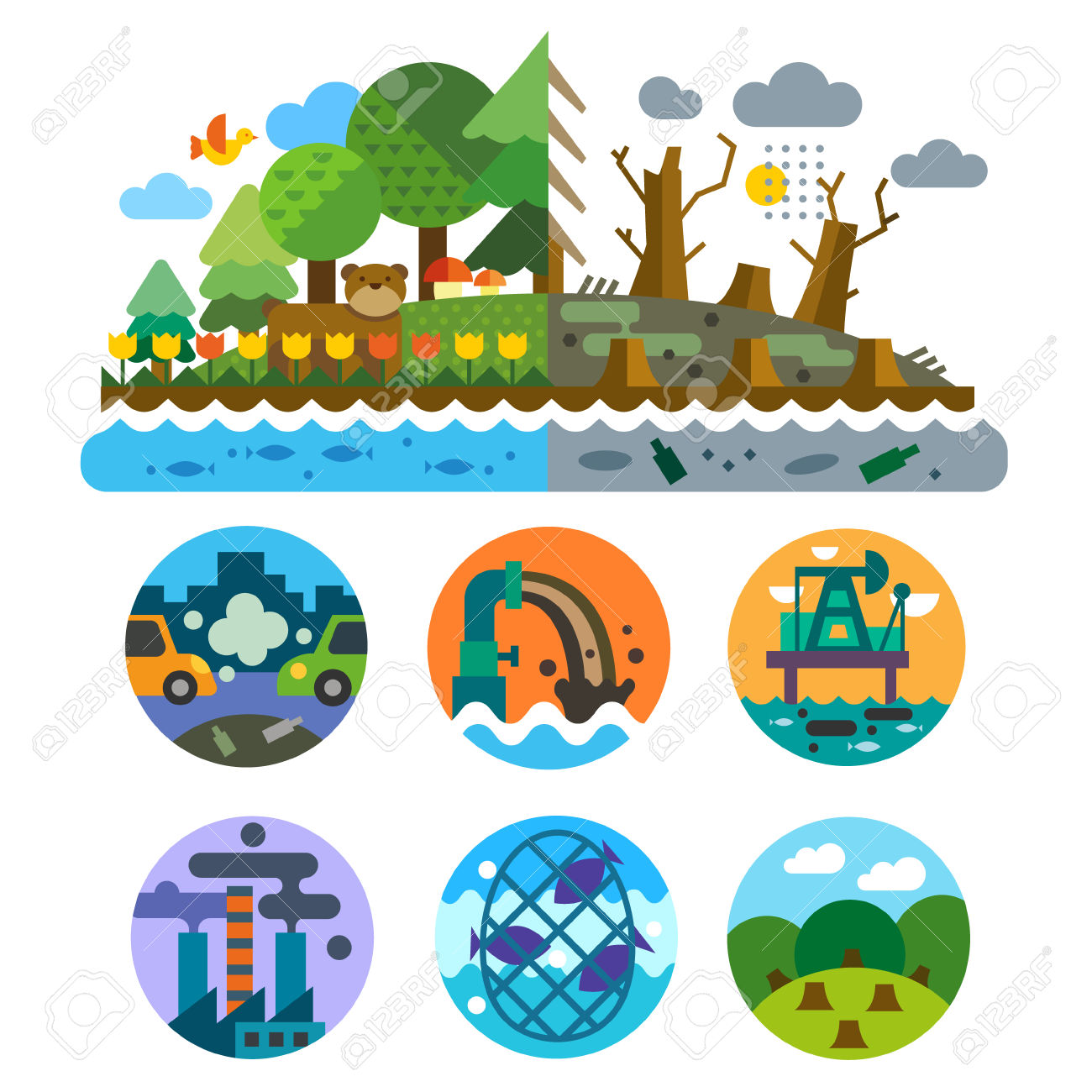 New Product
Garbage
Recycling
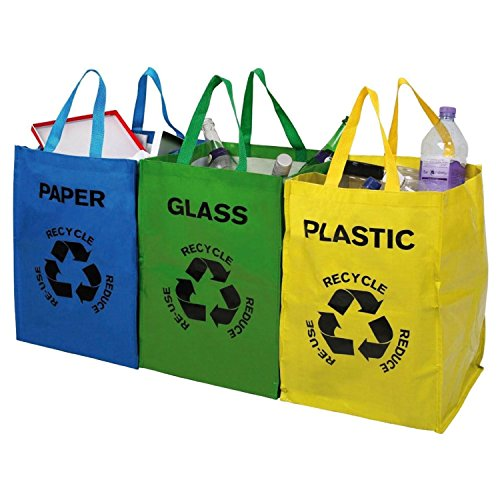 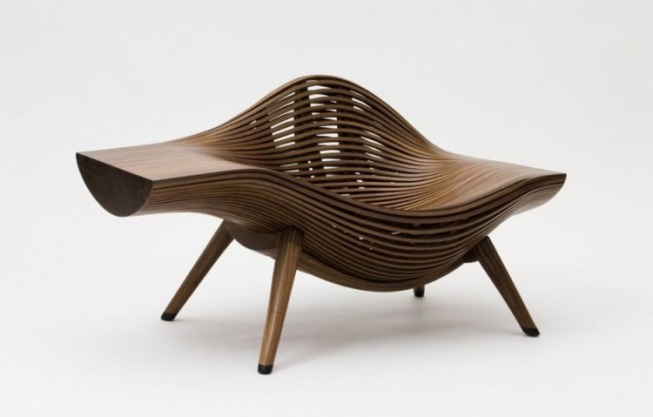 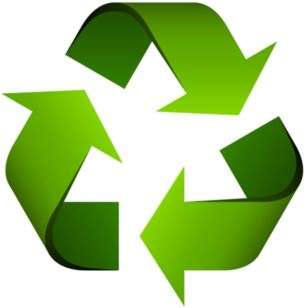 Partnerships
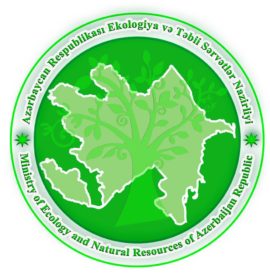 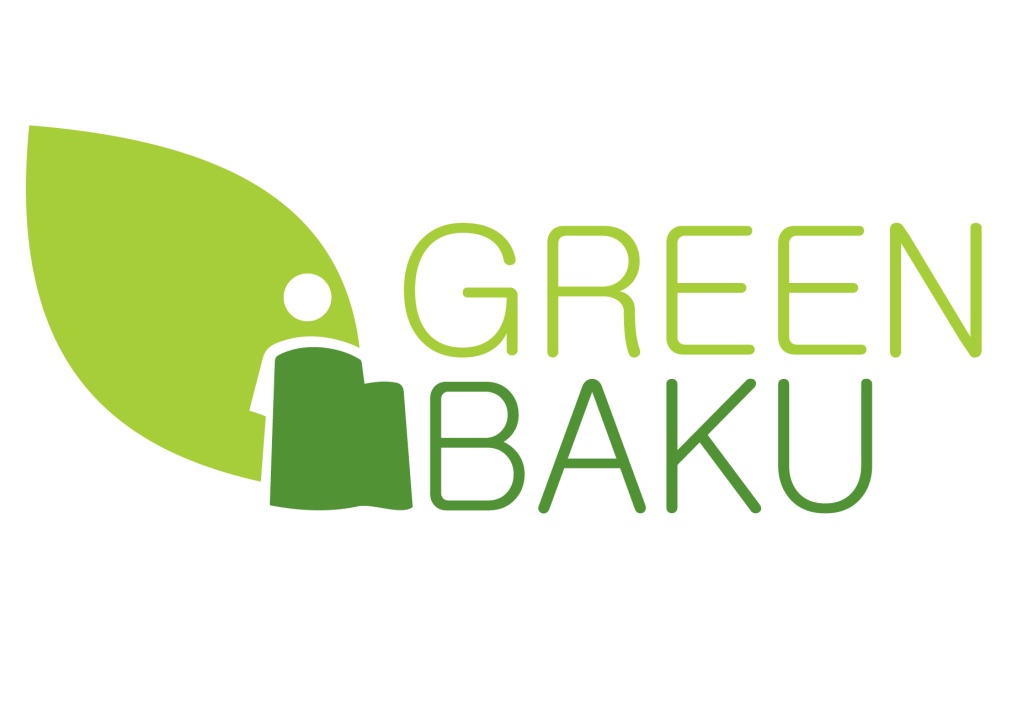 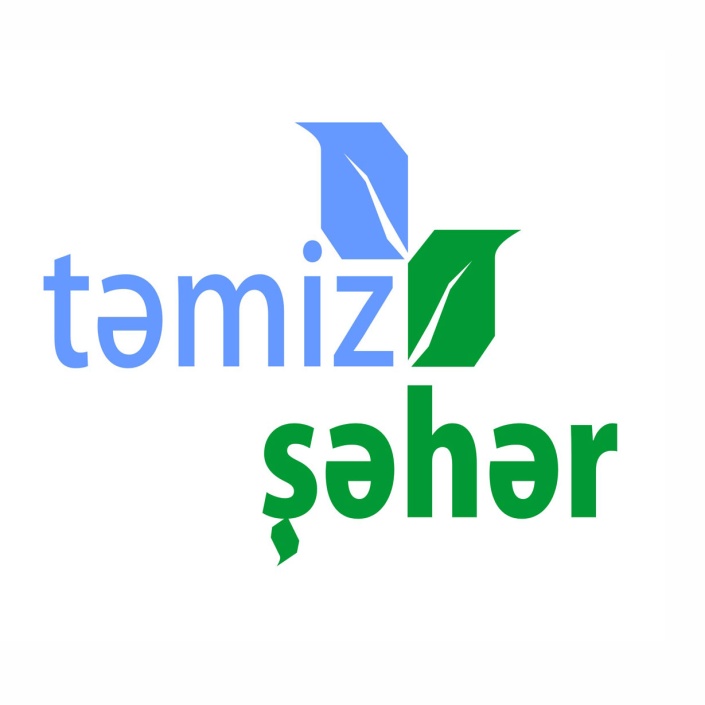 Our customers
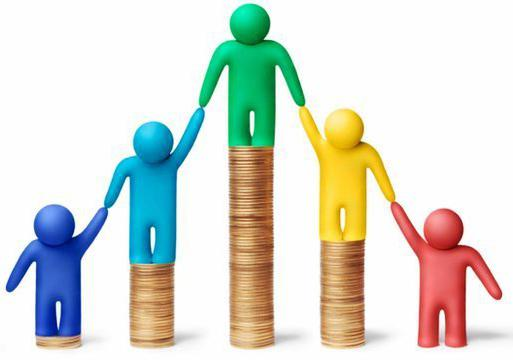 Expected results
Social side
Business side
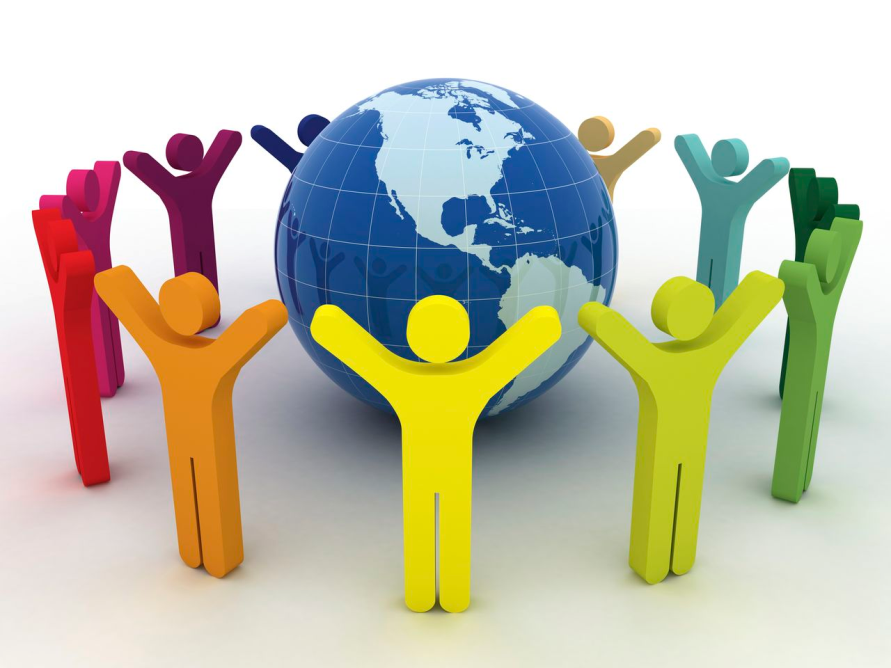 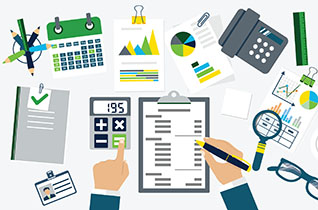 Sale channels
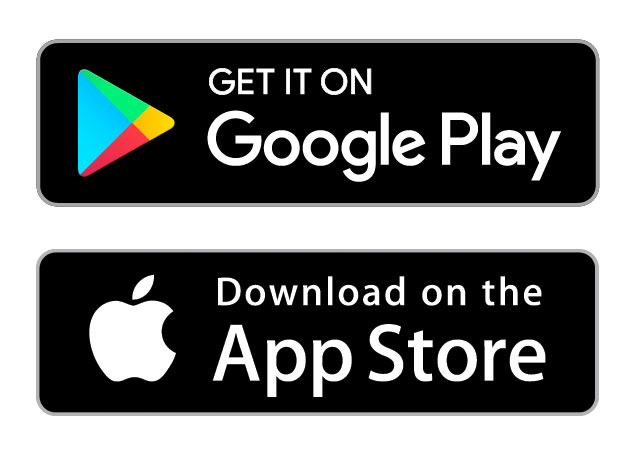 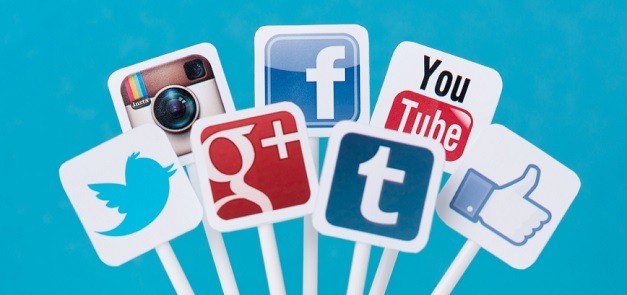 Thank you for your attention!